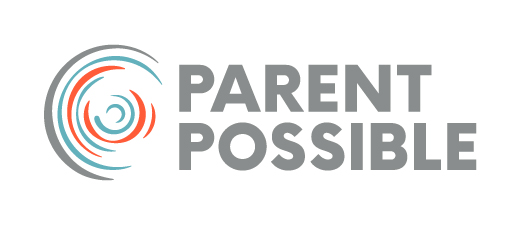 Are Dads Important Too?
4/17/2019
[Speaker Notes: Welcome folks]
Dr. Jennifer Bellamy
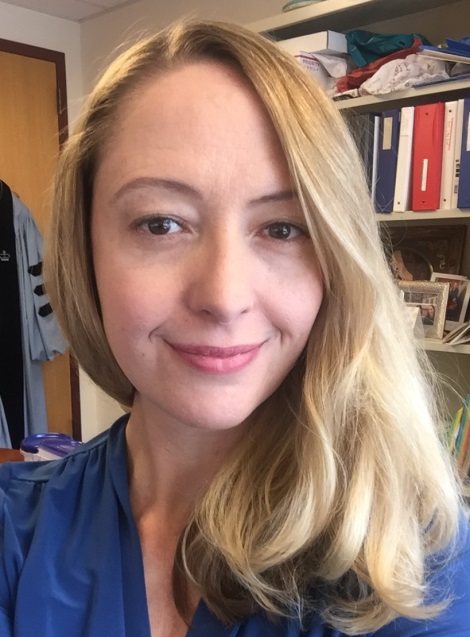 Bridget Cunningham
Tom Valand
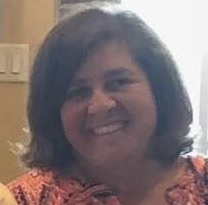 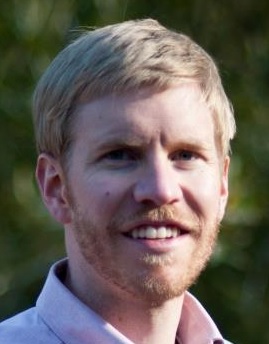 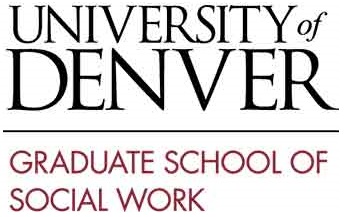 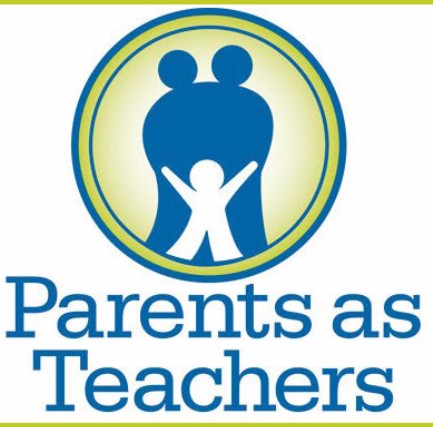 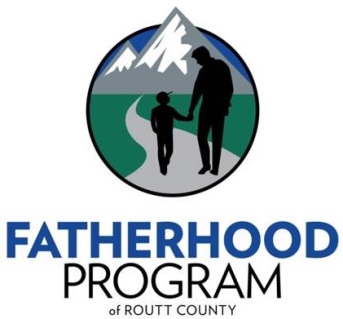 [Speaker Notes: Inform audience about us and why they should pay attention to our words of wisdom

Note that we will be having a 15 minute Q+A at the end – so please save your questions.]
Engaging Fathers in Home Visiting Services                Dads Matter HV
[Speaker Notes: Fathers’ participation in child and family services has the potential to boost mothers’ engagement in interventions and extend outcomes (Arnold, O'leary, & Edwards, 1997; Eckenrode et al., 2000; Fals-Stewart, Fincham, & Kelley, 2004); and positive fathering has been linked to important home visiting outcomes such as child maltreatment prevention (Dubowitz, Black, Kerr, Starr Jr, & Harrington, 2000; Guterman, Lee, Lee, Waldfogel, & Rathouz, 2009).  However, the field of home visitation has largely overlooked fathers’ roles in the family.]
Fathers as a “Missing Piece” in Home Visitation
Growth of home visitation

Fathers and child maltreatment risk

Fathers and related child outcomes

Fathers shape the effectiveness of home visitation

Few home visitors report engaging fathers in services, and one of the barriers identified in prior literature has been home visitors’ attitudes toward working with fathers.
[Speaker Notes: Fathers’ participation in child and family services has the potential to boost mothers’ engagement in interventions and extend outcomes (Arnold, O'leary, & Edwards, 1997; Eckenrode et al., 2000; Fals-Stewart, Fincham, & Kelley, 2004); and positive fathering has been linked to important home visiting outcomes such as child maltreatment prevention (Dubowitz, Black, Kerr, Starr Jr, & Harrington, 2000; Guterman, Lee, Lee, Waldfogel, & Rathouz, 2009).  However, the field of home visitation has largely overlooked fathers’ roles in the family.]
The Dads Matter – HV Model
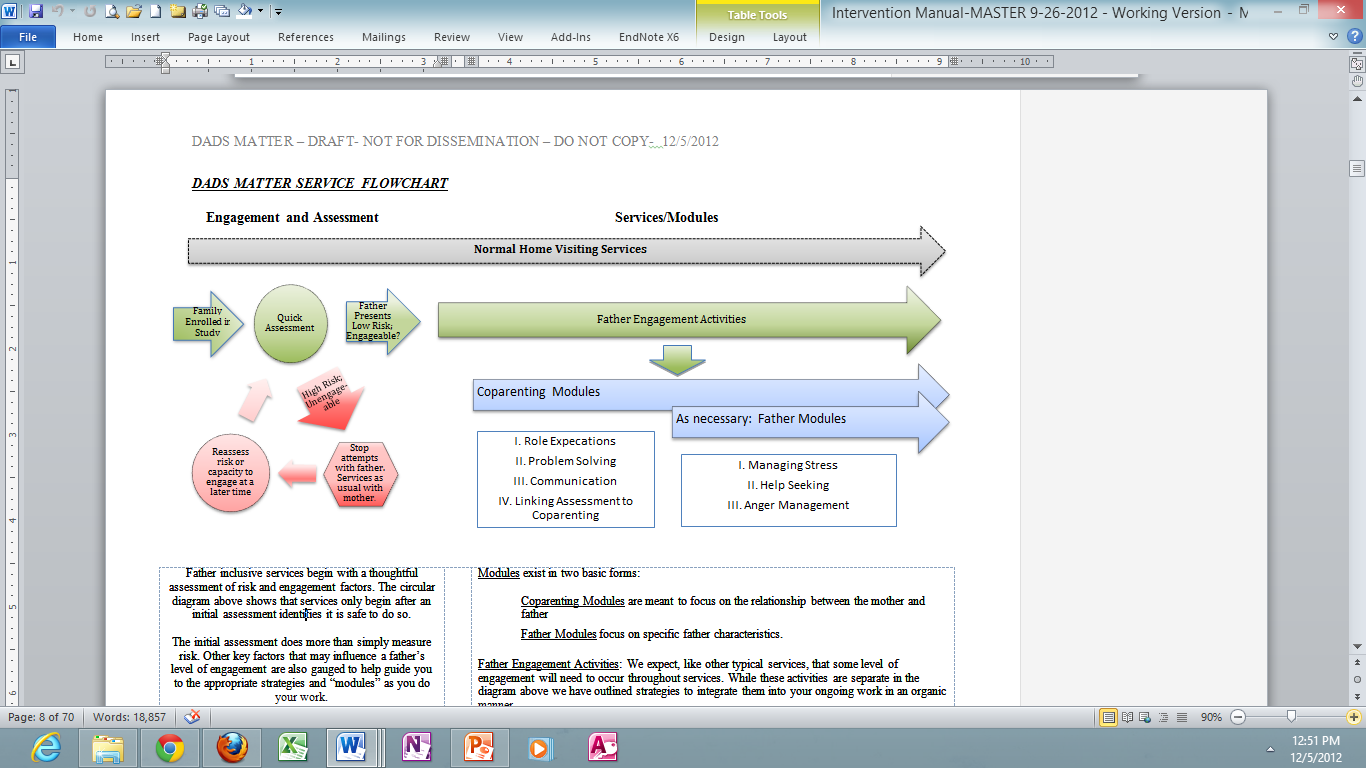 [Speaker Notes: Fathers’ participation in child and family services has the potential to boost mothers’ engagement in interventions and extend outcomes (Arnold, O'leary, & Edwards, 1997; Eckenrode et al., 2000; Fals-Stewart, Fincham, & Kelley, 2004); and positive fathering has been linked to important home visiting outcomes such as child maltreatment prevention (Dubowitz, Black, Kerr, Starr Jr, & Harrington, 2000; Guterman, Lee, Lee, Waldfogel, & Rathouz, 2009).  However, the field of home visitation has largely overlooked fathers’ roles in the family.]
Overall Study Methods
A multisite clustered RCT was conducted across five large organizations.

Mixed methods study of home visitors participating in the RCT including pre-test and one-year follow-up surveys (n=81) 

Qualitative Component: and individual interviews (n=22) conducted after the follow-up survey.
[Speaker Notes: Fathers’ participation in child and family services has the potential to boost mothers’ engagement in interventions and extend outcomes (Arnold, O'leary, & Edwards, 1997; Eckenrode et al., 2000; Fals-Stewart, Fincham, & Kelley, 2004); and positive fathering has been linked to important home visiting outcomes such as child maltreatment prevention (Dubowitz, Black, Kerr, Starr Jr, & Harrington, 2000; Guterman, Lee, Lee, Waldfogel, & Rathouz, 2009).  However, the field of home visitation has largely overlooked fathers’ roles in the family.]
Worker Survey: Summary
Study-Developed Father Engagement Scale (r=.81)
Workers reported:
51% of the families they work with have a biological father involved
Fathers participate in 14% of visits
Overall very positive attitudes
Most commonly cited barriers to serving fathers:
Lack of time
Perception that fathers do not want to participate
Lack of training
Worry that if they work with fathers, it will take away from their work with mothers
[Speaker Notes: Fathers’ participation in child and family services has the potential to boost mothers’ engagement in interventions and extend outcomes (Arnold, O'leary, & Edwards, 1997; Eckenrode et al., 2000; Fals-Stewart, Fincham, & Kelley, 2004); and positive fathering has been linked to important home visiting outcomes such as child maltreatment prevention (Dubowitz, Black, Kerr, Starr Jr, & Harrington, 2000; Guterman, Lee, Lee, Waldfogel, & Rathouz, 2009).  However, the field of home visitation has largely overlooked fathers’ roles in the family.]
Engagement Outcomes: Summary
Mother relationship with home visitor not changed across condition

Father relationship with home visitor more favorable in intervention group

No correlation between mother and father reports

Fathers’ participation in the control group was half (17%) of what it was in the intervention group
[Speaker Notes: Fathers’ participation in child and family services has the potential to boost mothers’ engagement in interventions and extend outcomes (Arnold, O'leary, & Edwards, 1997; Eckenrode et al., 2000; Fals-Stewart, Fincham, & Kelley, 2004); and positive fathering has been linked to important home visiting outcomes such as child maltreatment prevention (Dubowitz, Black, Kerr, Starr Jr, & Harrington, 2000; Guterman, Lee, Lee, Waldfogel, & Rathouz, 2009).  However, the field of home visitation has largely overlooked fathers’ roles in the family.]
Data Analysis
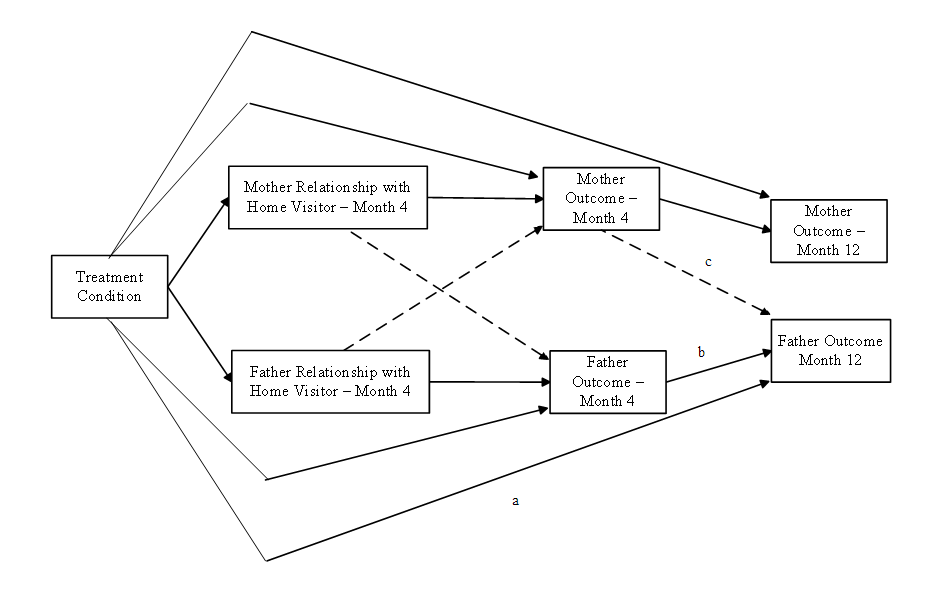 [Speaker Notes: Fathers’ participation in child and family services has the potential to boost mothers’ engagement in interventions and extend outcomes (Arnold, O'leary, & Edwards, 1997; Eckenrode et al., 2000; Fals-Stewart, Fincham, & Kelley, 2004); and positive fathering has been linked to important home visiting outcomes such as child maltreatment prevention (Dubowitz, Black, Kerr, Starr Jr, & Harrington, 2000; Guterman, Lee, Lee, Waldfogel, & Rathouz, 2009).  However, the field of home visitation has largely overlooked fathers’ roles in the family.]
Father Engagement Strategies: Control Group
Incentives

Leave him information

Tell him he’s needed/important

Communicate through mom
[Speaker Notes: Fathers’ participation in child and family services has the potential to boost mothers’ engagement in interventions and extend outcomes (Arnold, O'leary, & Edwards, 1997; Eckenrode et al., 2000; Fals-Stewart, Fincham, & Kelley, 2004); and positive fathering has been linked to important home visiting outcomes such as child maltreatment prevention (Dubowitz, Black, Kerr, Starr Jr, & Harrington, 2000; Guterman, Lee, Lee, Waldfogel, & Rathouz, 2009).  However, the field of home visitation has largely overlooked fathers’ roles in the family.]
Father Engagement Strategies: Intervention Group
Talk to him
Make eye contact
Leave things for him
Communicate through Mom
Specifically/explicitly invite him
Tell him he’s needed/important
Referrals (jobs etc.)
Using hands-on activities
Use technology
Being there/consistent/building trust
Giving him information
Providing opportunities to interact with other dads
Explaining benefits of his involvement
Using “other” activities: holiday parties, family events, etc.
Respect/acknowledge his expertise
Consider schedules
[Speaker Notes: Fathers’ participation in child and family services has the potential to boost mothers’ engagement in interventions and extend outcomes (Arnold, O'leary, & Edwards, 1997; Eckenrode et al., 2000; Fals-Stewart, Fincham, & Kelley, 2004); and positive fathering has been linked to important home visiting outcomes such as child maltreatment prevention (Dubowitz, Black, Kerr, Starr Jr, & Harrington, 2000; Guterman, Lee, Lee, Waldfogel, & Rathouz, 2009).  However, the field of home visitation has largely overlooked fathers’ roles in the family.]
Intervention Group Practice Changes
More inclusion of fathers/paying attention to them in various aspects of services
Active encouragement of fathers and fathering

Reflection on their own perceptions and beliefs about fathers

More of a family approach
Talking to moms and dads about the importance of dad

Getting over discomfort, uncertainty, hesitation
Increasing skills
[Speaker Notes: Fathers’ participation in child and family services has the potential to boost mothers’ engagement in interventions and extend outcomes (Arnold, O'leary, & Edwards, 1997; Eckenrode et al., 2000; Fals-Stewart, Fincham, & Kelley, 2004); and positive fathering has been linked to important home visiting outcomes such as child maltreatment prevention (Dubowitz, Black, Kerr, Starr Jr, & Harrington, 2000; Guterman, Lee, Lee, Waldfogel, & Rathouz, 2009).  However, the field of home visitation has largely overlooked fathers’ roles in the family.]
Conclusions and Implications
Workers espouse generally positive attitudes and expectations about working with fathers
Important barriers to address: 
Lack of time
Perception that fathers do not want to participate
Lack of training
Worry that if they work with fathers, it will take away from their work with mothers

Focus on actual skills/behavior change- and “getting over the hump”
[Speaker Notes: Fathers’ participation in child and family services has the potential to boost mothers’ engagement in interventions and extend outcomes (Arnold, O'leary, & Edwards, 1997; Eckenrode et al., 2000; Fals-Stewart, Fincham, & Kelley, 2004); and positive fathering has been linked to important home visiting outcomes such as child maltreatment prevention (Dubowitz, Black, Kerr, Starr Jr, & Harrington, 2000; Guterman, Lee, Lee, Waldfogel, & Rathouz, 2009).  However, the field of home visitation has largely overlooked fathers’ roles in the family.]
Acknowledgements
This research was primarily supported by a grant from the Fatherhood and Research Practice Network (FRPN)

The Research Team:
Stephanie Speer, MSW, Doctoral candidate, University of Denver
Jon Phillips, MSW, PhD Candidate, University of Denver
Shelby Thomas, BA, Master's student, University of Denver
Neil Guterman, PhD, Dean, New York University
Aaron Banman, PhD, Assistant Professor, University of Nebraska 
Sandra Morales-Mirque, BA, Proj. Coordinator, University of  Chicago
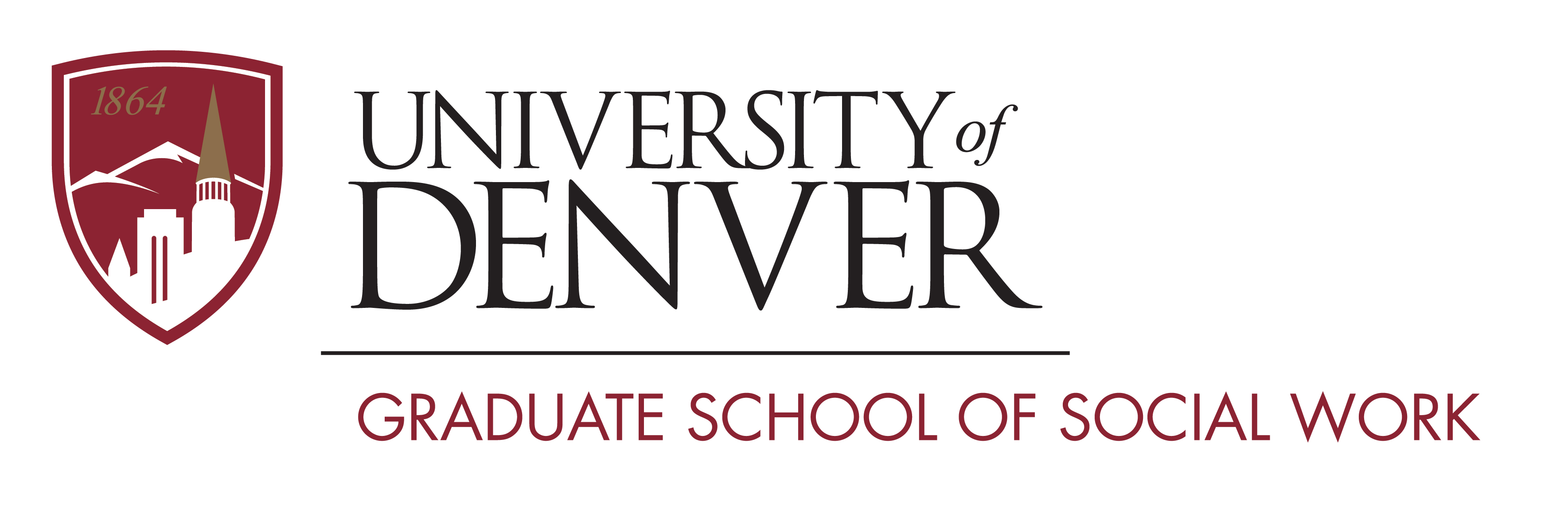 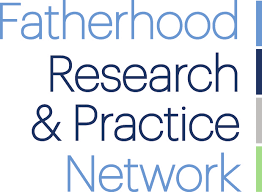 [Speaker Notes: Fathers’ participation in child and family services has the potential to boost mothers’ engagement in interventions and extend outcomes (Arnold, O'leary, & Edwards, 1997; Eckenrode et al., 2000; Fals-Stewart, Fincham, & Kelley, 2004); and positive fathering has been linked to important home visiting outcomes such as child maltreatment prevention (Dubowitz, Black, Kerr, Starr Jr, & Harrington, 2000; Guterman, Lee, Lee, Waldfogel, & Rathouz, 2009).  However, the field of home visitation has largely overlooked fathers’ roles in the family.]
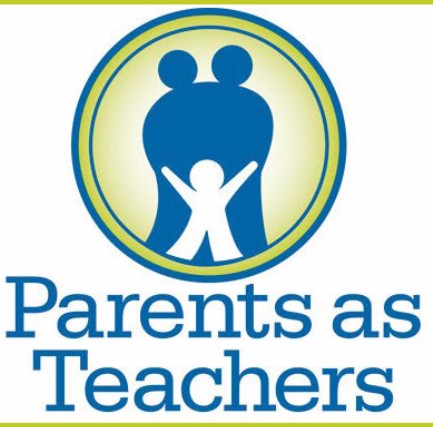 Lessons Learned on              the Front Line
Dad’s Initial Motivations
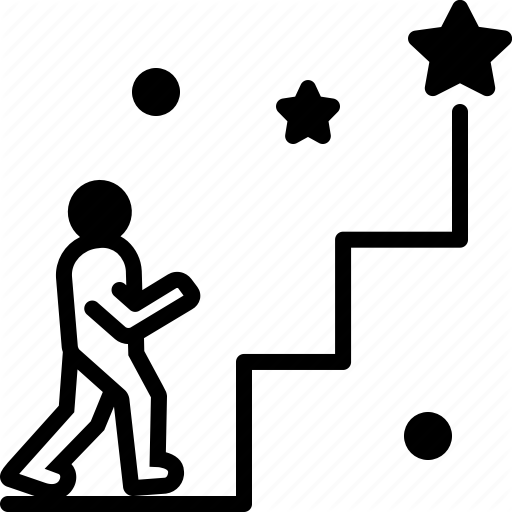 How We Successfully     Engage Fathers
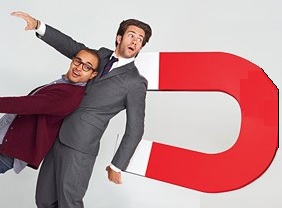 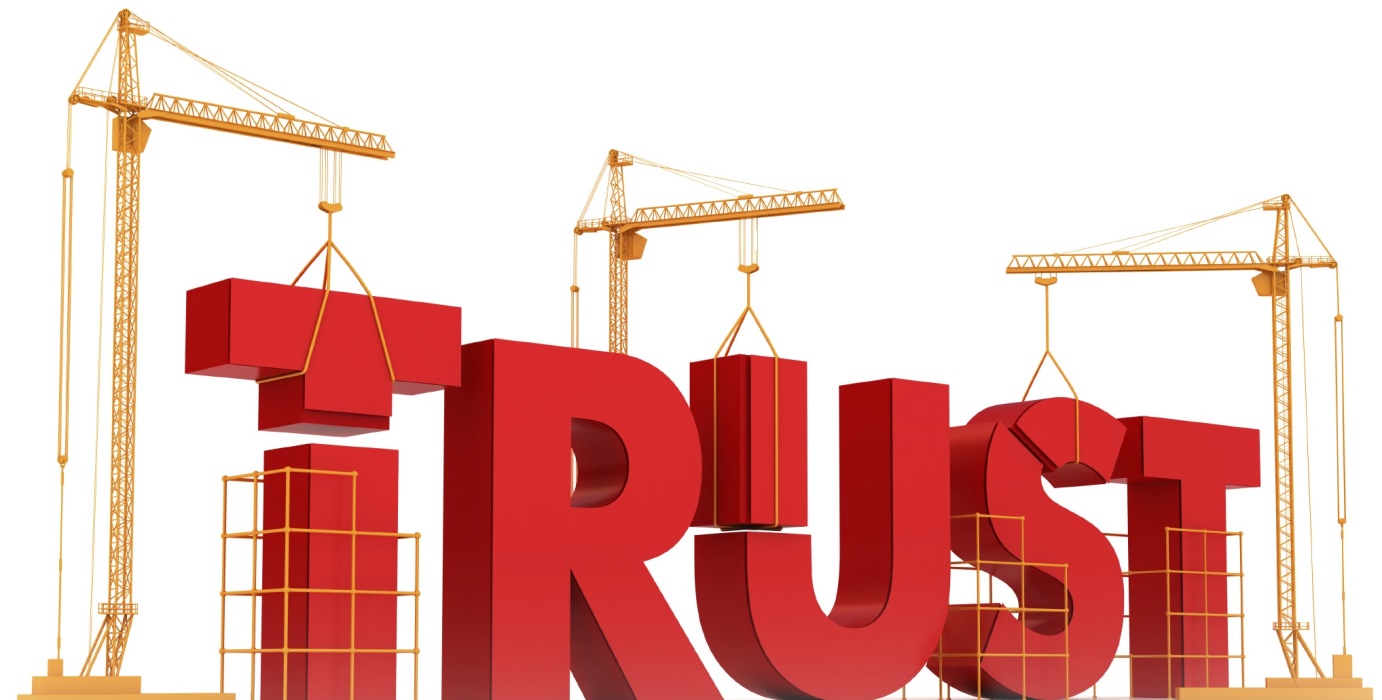 Meet them where they are

Set achievable goals

Be patient and flexible

Empower them to advocate for themselves

Utilize content tailored to dads
[Speaker Notes: Importance of trust and how to build it]
Benefits
Job opportunities

Awareness of services

Increase in caregiving + parenting skills

Improved anger and stress management
[Speaker Notes: Fathers’ participation in child and family services has the potential to boost mothers’ engagement in interventions and extend outcomes (Arnold, O'leary, & Edwards, 1997; Eckenrode et al., 2000; Fals-Stewart, Fincham, & Kelley, 2004); and positive fathering has been linked to important home visiting outcomes such as child maltreatment prevention (Dubowitz, Black, Kerr, Starr Jr, & Harrington, 2000; Guterman, Lee, Lee, Waldfogel, & Rathouz, 2009).  However, the field of home visitation has largely overlooked fathers’ roles in the family.]
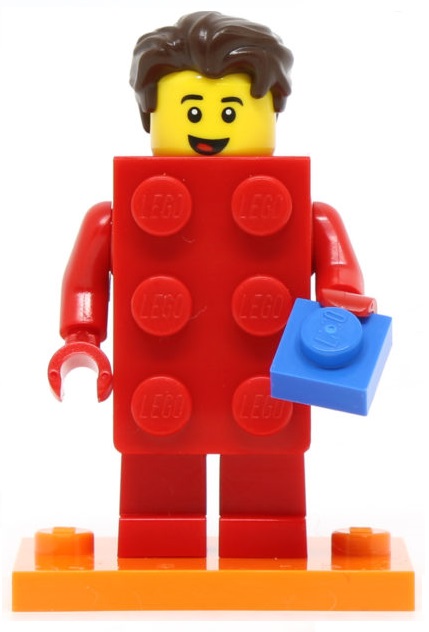 [Speaker Notes: We can help build upon the toolbox and confidence of fathers to help them be positively engaged.]
Mission
Improve the ability of area dads to positively impact their children’s lives by increasing their support network, providing tools, and creating bonding opportunities for them and their families.
Vision 
All fathers within Routt County are positively engaged and impactful within the lives of their families.
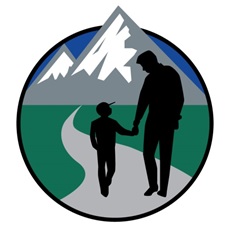 FATHERHOOD 
PROGRAM
Of ROUTT COUNTY
What We do

One-on-One Support
Role modeling  for our children
Managing anger / Resolving conflict
Divorce and custody support 

Referral Services	

Parenting / Relationship Education
Nurturing Father’s Program
Boot Camp for New Dads

Fathering and Child Bonding Events
Fly Fishing
All Pro Dad Father and Child Breakfast

Advocacy for Fathers within the Community
Steamboat Pilot Articles
Facebook page – www.facebook.com/dadswz
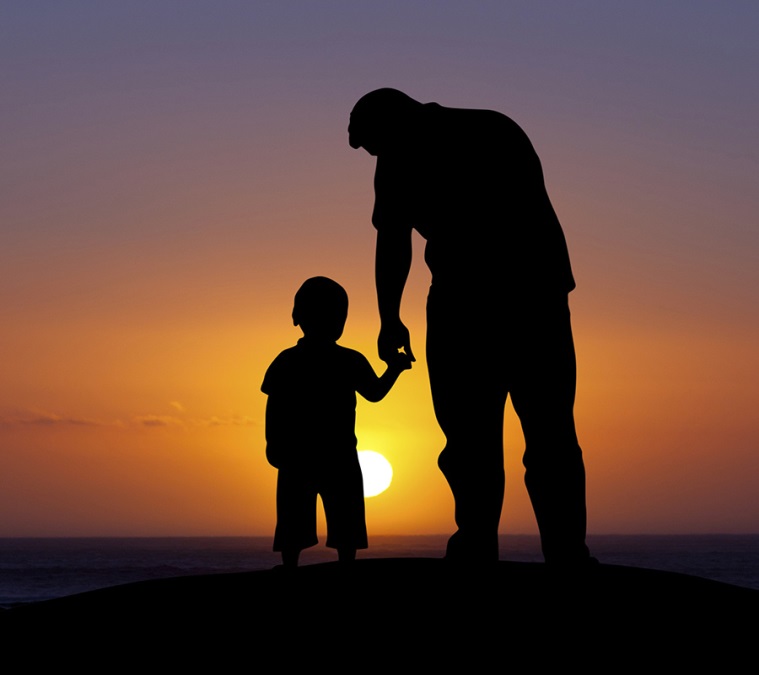 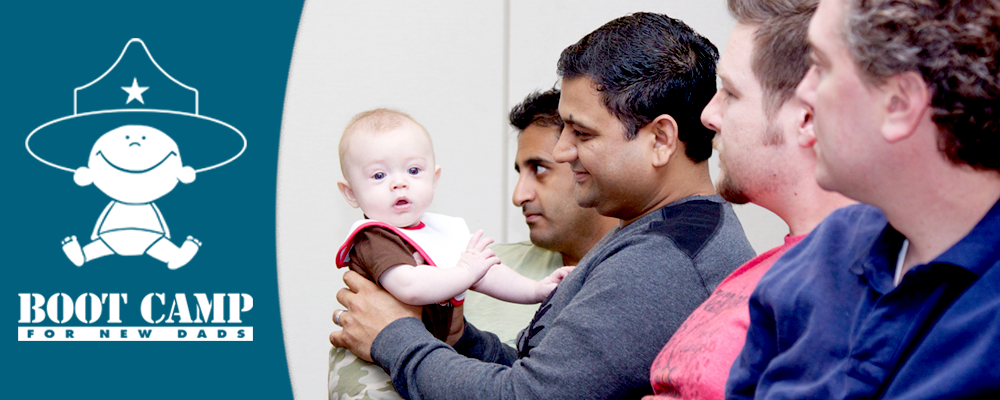 Evidence-based workshop for expectant first time dads (Rookies) held at birthing facility

New fathers (Veterans)bring their babies and knowledge to share with the group
Supporting baby and mom
Going back to work
Protecting yourself and family
[Speaker Notes: ~30 year old organization with programming across the country. Most importantly - 20+ sites in the Denver metro area alone. Google the site to find the location nearest you.

I used the St Josephs location]
Supporting your family in and out of jail

Re- Entry planning
Conflict resolution
Co-Parenting
Managing and Expressing Emotions
Goal Setting
Managing a Budget
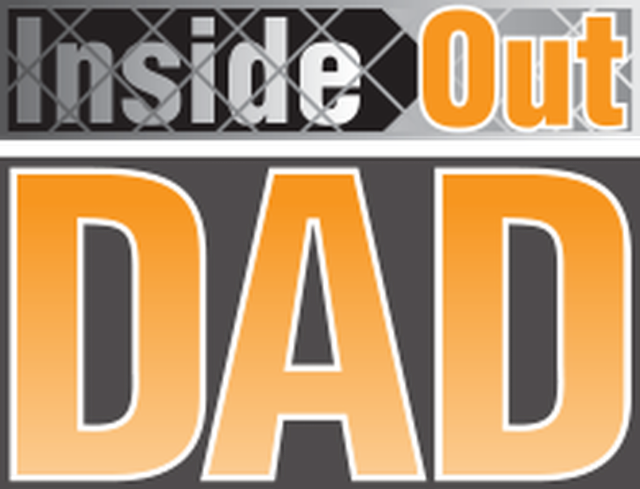 Evidence-based class for incarcerated fathers
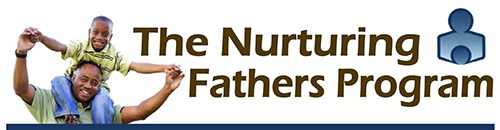 Role Modeling

Managing and Expressing Emotions

Effective Discipline

Communication and Problem Solving
13 session evidence-based class that builds upon the nurturing and parenting skills of men
Supporting Hard to Reach Dads
Get to know him

Cultural background

Interests

Commitment to child

Work schedule and skills
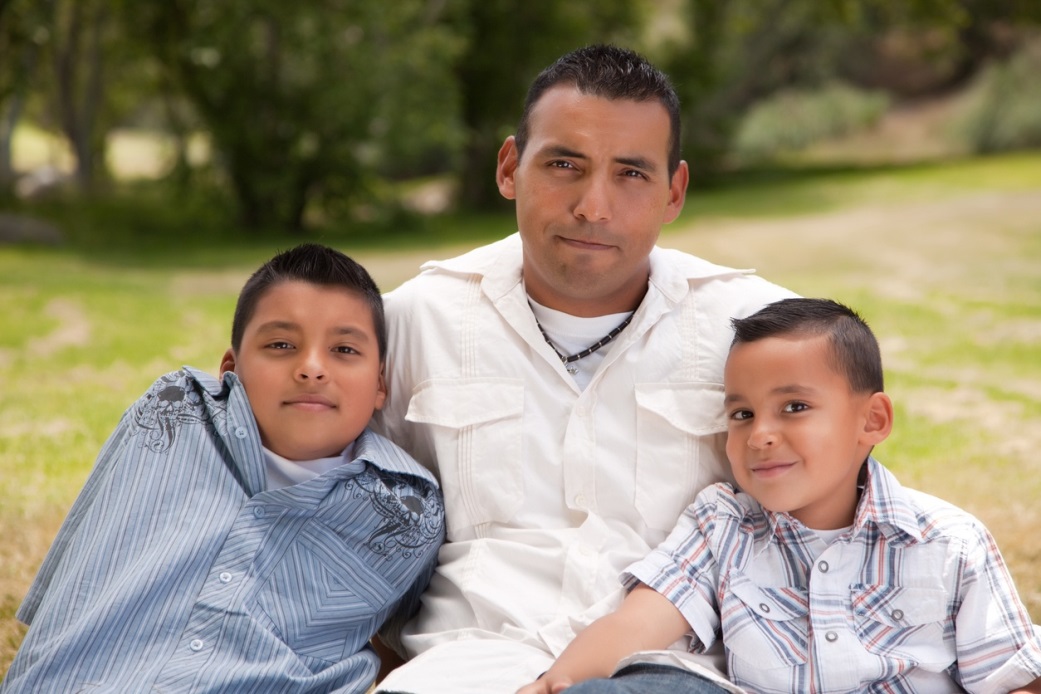 [Speaker Notes: Leverage 
- Relationships he has in the community 
- Respect he has in other community members, celebrities
- Shortcomings he experienced in his childhood]
Supporting Hard to Reach Dads
Meet him       where he is


At work 

At childcare facility

Utilize technology
Apps, podcasts and audiobooks
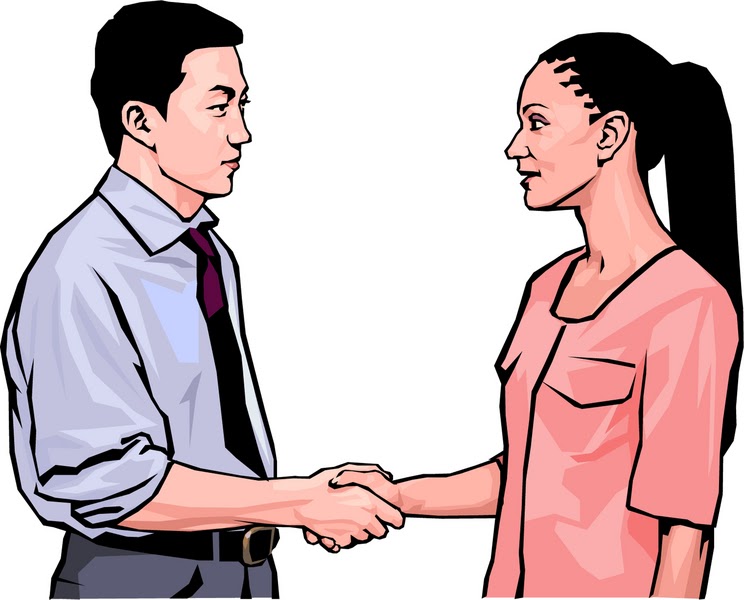 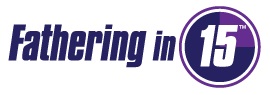 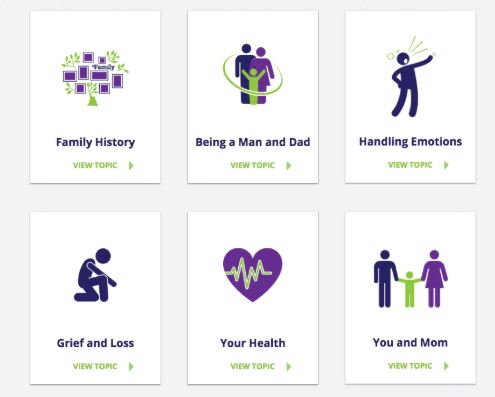 [Speaker Notes: App for hard to reach dads to learn at their own pace]
Contact your local CPNFF Member
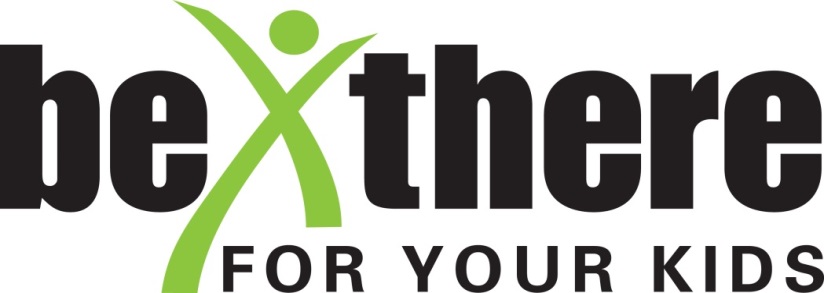 [Speaker Notes: Dads may be at different levels of readiness

Give pitch re CPNFF (Fatherhood Network)]
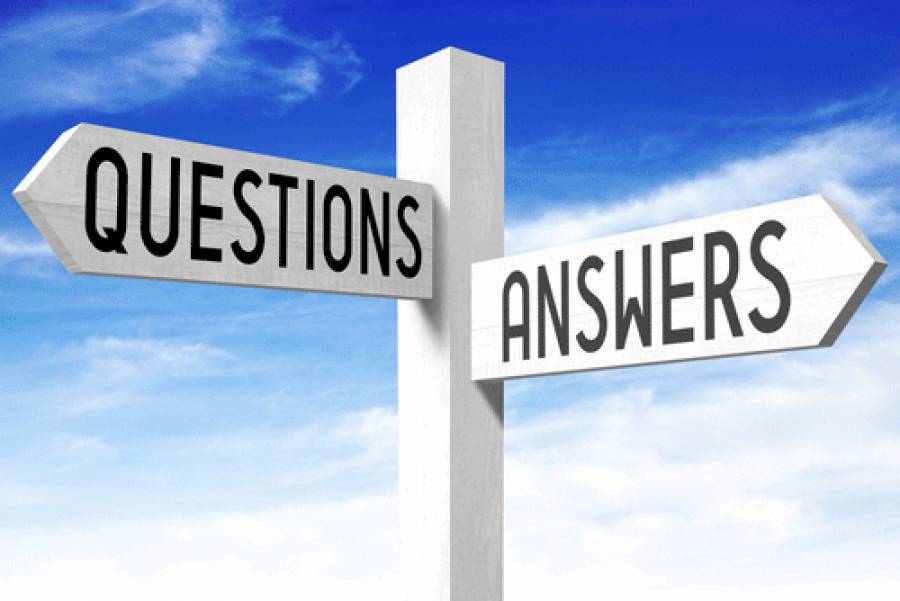 [Speaker Notes: Dads may be at different levels of readiness

Give pitch re CPNFF (Fatherhood Network)]